ATTRACTIVE FORCES
JJ Thomson
Lesson Objectives
Differentiate between Dalton’s and Thomson’s model of the atom
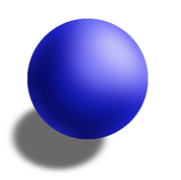 Dalton (1808)
His Model of Atom:
All elements composed of tiny particles called ATOMS
All atoms in an element are identical
Different elements are made of different atoms
Atoms were solid and indivisible
Na
Na
Na
Na
Thomson’s Model of the atom
Proposed that atoms actually have parts
How did he determine this?
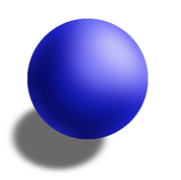 Cathode Ray Tube Experiments
A vacuum tube (air removed) is connected to a power source and particles seemed to move between the electrodes
-
+
Power source
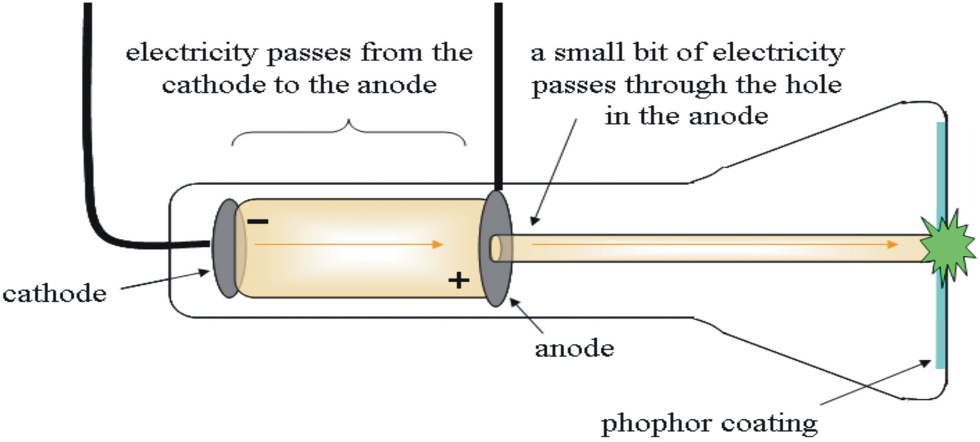 -
-
-
-
[Speaker Notes: Describe the CRT parts and how it works]
Determining Charge
When he placed charged plates around the CRT he saw the beam pulled towards the positive plate.
The particles must be negatively charged
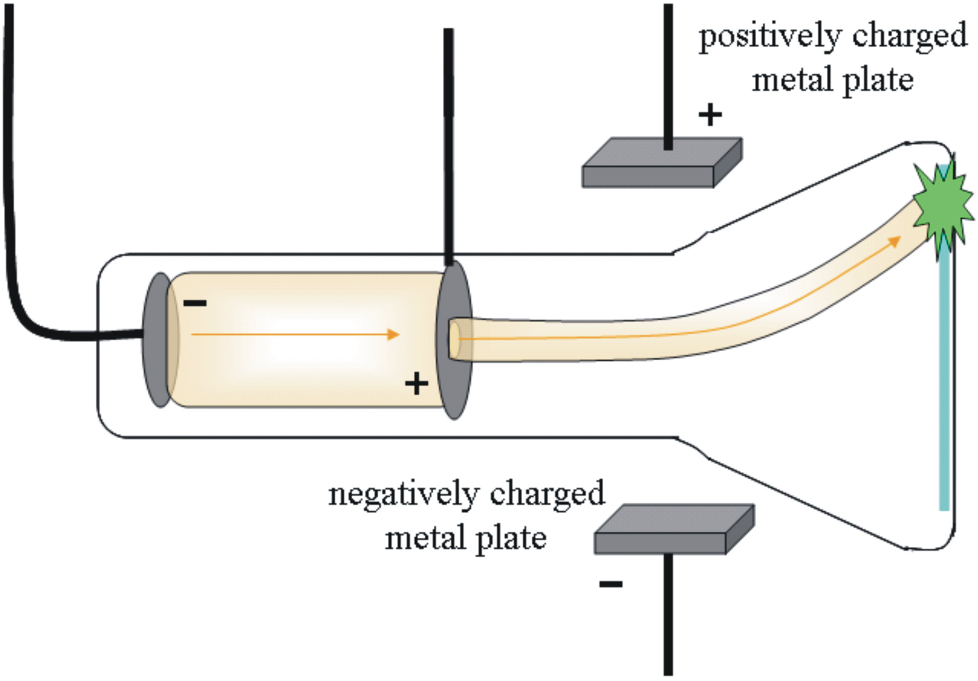 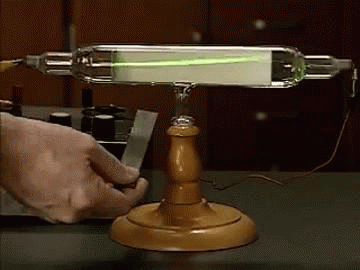 -
-
-
Thomson’s Conclusions
Determines the beam is made of particles that are negatively charged called ELECTRONS
These particles are 1,000 smaller than a hydrogen atom (smallest atom)
Different metals all give off cathode rays
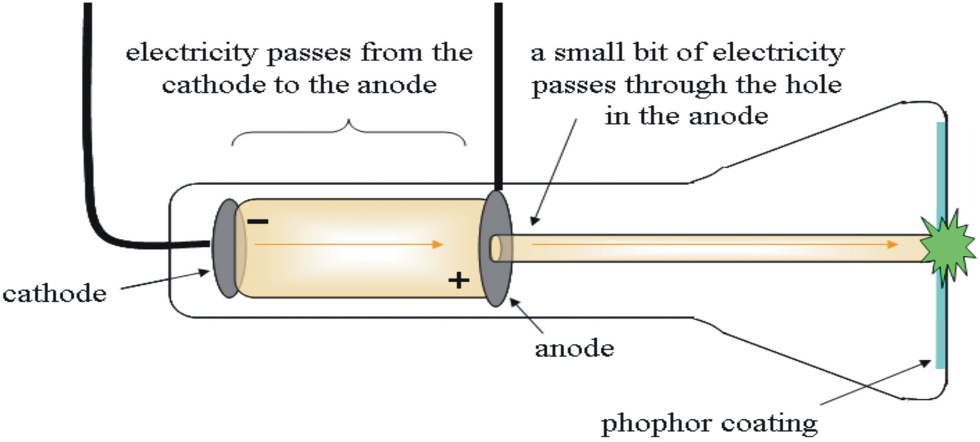 [Speaker Notes: Already known that all matter is made of atoms so electrons must be coming from atoms.  Different metals all had electrons]
Additional Conclusions
Thompson also found that the atom as a whole was electrically neutral (no charge)
So there must be positive charges in the atom to balance out the negative electron charge
J. J. Thomson’s Model (1897)
“plum pudding” model
Atom is positively charged with negative electrons “stuck” in it.
+ charged “muffin”
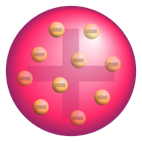 + charged “pudding”
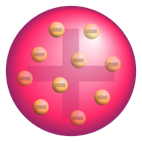 - charged electrons “chocolate chips”
- charged electrons “plums”
Differentiate between Dalton’s and Thomson’s model of the atom
Ionic Compounds
Lesson Objectives:
Determine which atoms form cations and which atoms form anions
Determine the charge of representative elements on the periodic table
Construct chemical formulas for binary compounds
When ionic compounds are dissolved
The metal particles tend to form positively charged ions (cations)
The non-metal particles tend to form negatively charged ions (anions)
+1
-1
NaCl
Electrolytes
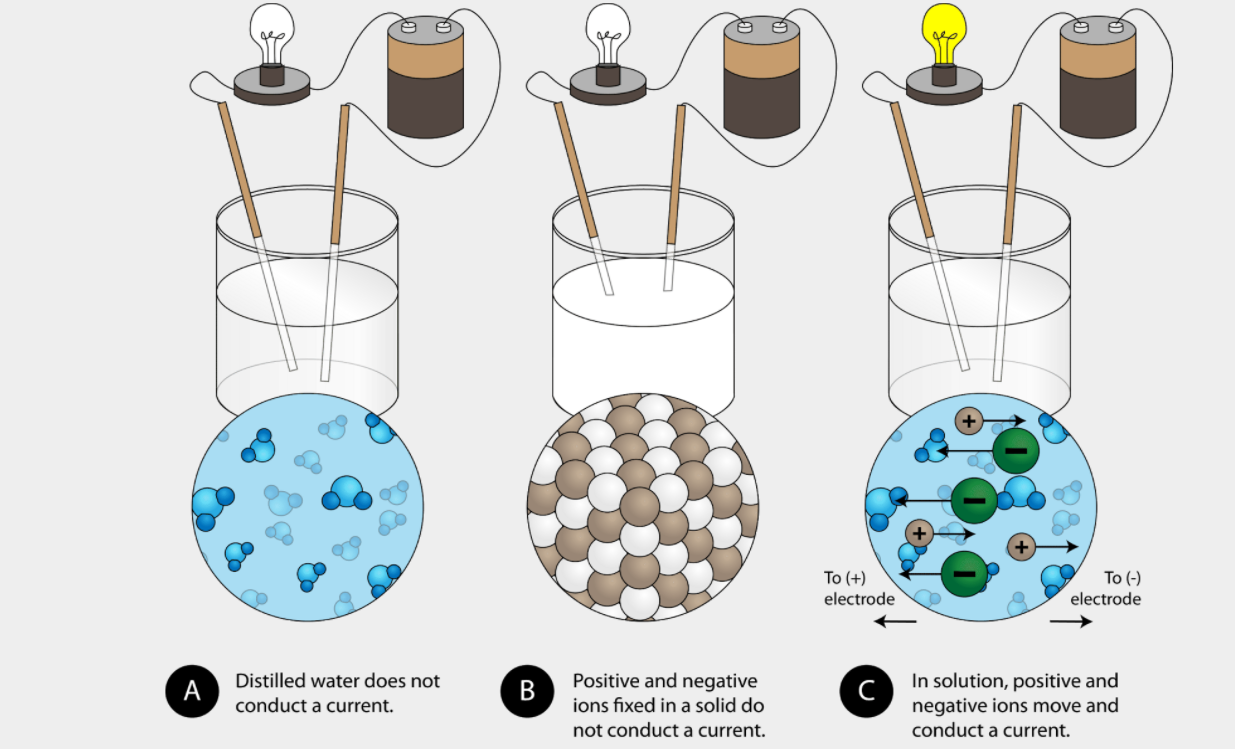 These charged particles allow for the conduction of electricity
Ionic Compounds
Ratio of atoms in ionic compounds based upon the charge of each ion they form
Examples:  NaCl				CaCl2
+1
-1
-1
+2
-1
Group 1 metals
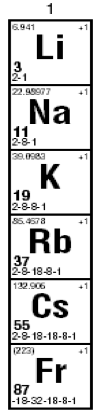 Form +1 Cations
Example: NaCl
+1
-1
Group 2 metals
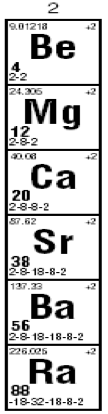 Form +1 Cations
Example: BaCl2
+2
-1
-1
Group 13 metals
Form +3 ions
Ex. AlCl3
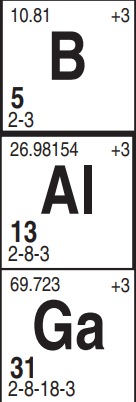 -1
+3
-1
-1
Group 15 nonmetals
Form -3 ions
Example: NaP
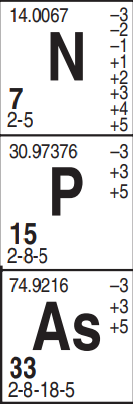 +1
-3
+1
+1
Group 16 nonmetals
Form -2 ions
Example: NaO
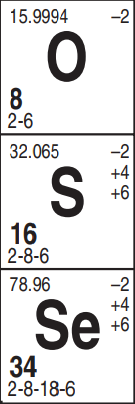 -2
+1
Group 17 nonmetals
Form -1 ions
Example: NaCl
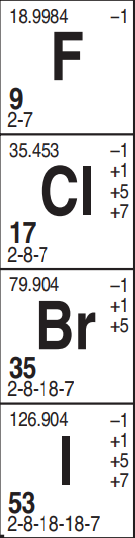 +1
-1
Group 18 non-metals
Don’t form ions
Unreactive (inert) so they don’t form compounds
Ex. Ne(g)
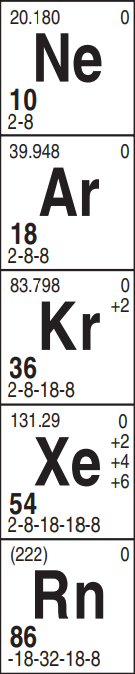 Writing Chemical Formulas
Sum of charges (oxidation numbers) in a compound equal zero
Don’t write 1’s for subscripts			     Example:    Na+1Cl-1
(+1) + (-1) = 0
NaCl
Example 1:
Write the chemical formula for a compound containing calcium and Fluorine.
-1
+2
-1
+2
-1
-1
Ca+2 F-1
F-1
CaF2
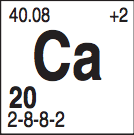 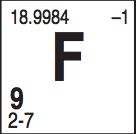 1(+2) +  (-1) = 0
2
Example 2:
Write the chemical formula for a compound containing Lithium and Sulfur.
+1
-2
+1
-2
+1
+1
Li+1
Li+1  S-2
Li2S
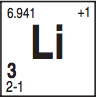 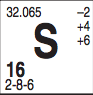 2
(+1) + 1(-2) = 0
Example 3:
Write the chemical formula for a compound containing barium and oxygen.
+2
-2
+2
-2
Ba1O1
Ba+2 O-2
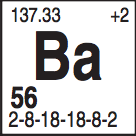 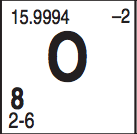 BaO
(+2) + (-2) = 0
Determine which atoms form cations and which atoms form anions
Determine the charge of representative elements on the periodic table
Can you construct chemical formulas for binary compounds
Oxidation numbers
Lesson Objective:
Determine the oxidation number of atoms in a chemical reaction
Redox Reactions
In redox reactions, electrons are transferred from one species to another.
This can cause a multitude of outcomes.
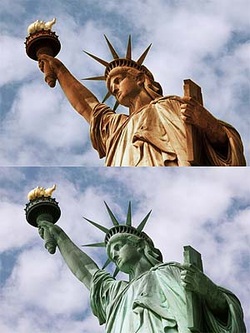 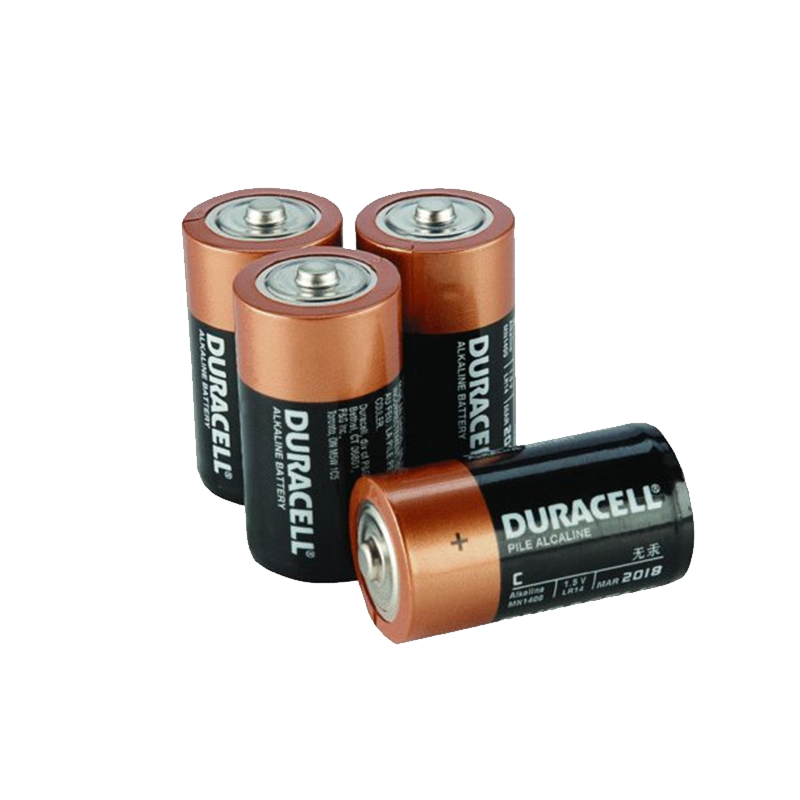 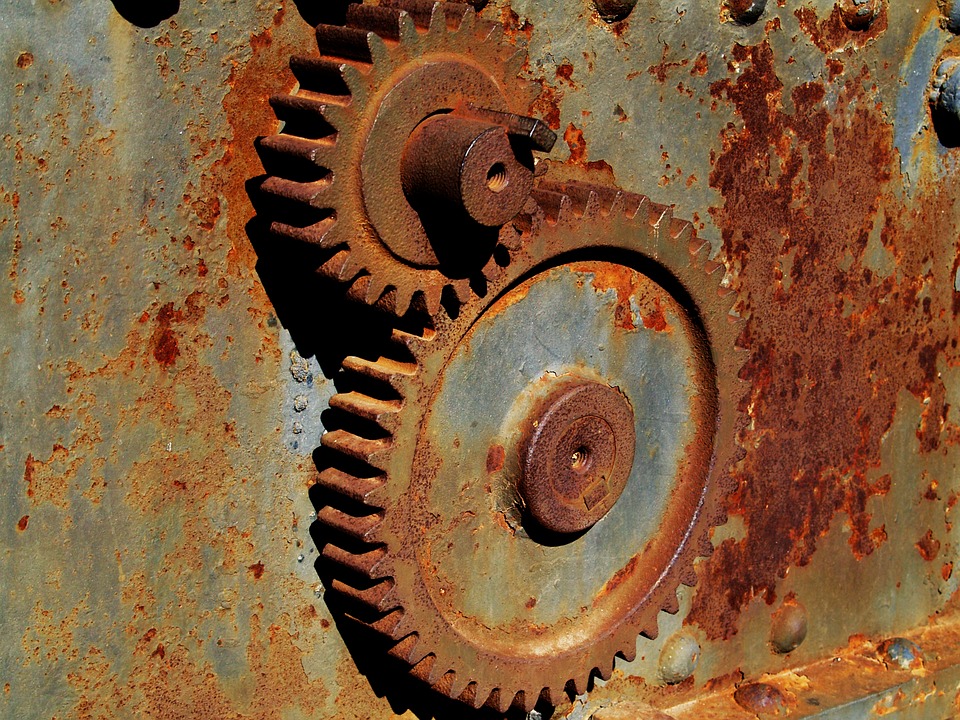 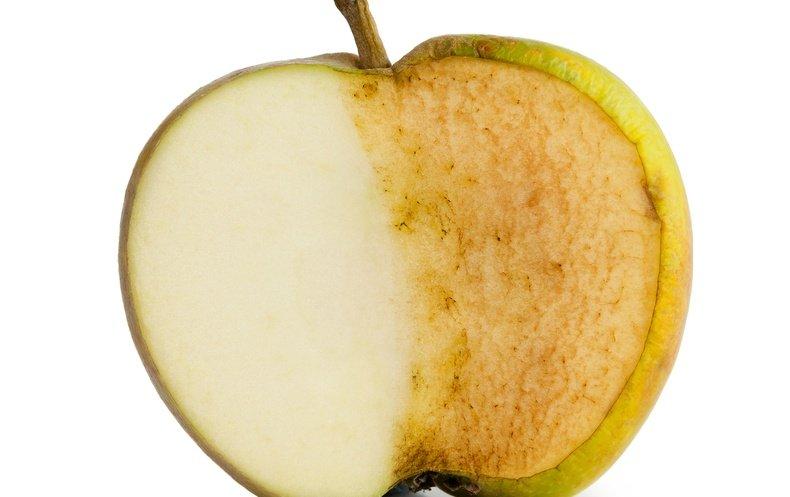 Oxidation States
To follow the flow of electrons, we assign oxidation numbers.
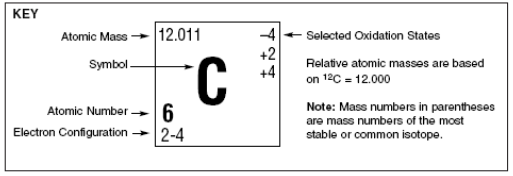 [Speaker Notes: But how do you know if there is a transfer of e-]
Rules for Oxidation Numbers
An uncombined element (not in a compound)  has an oxidation number of ZERO. This includes diatomic elements.
Ca + Cl2→ CaCl2
Oxidation # Ca = 0
Oxidation # Cl2 = 0
0
0
Rules for Oxidation Numbers
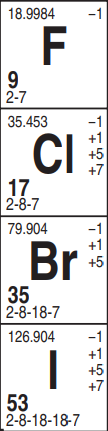 2. Elements in compounds have the oxidation number listed on the periodic table. For nonmetals use the negative oxidation #. 
Example:       Group 1 Oxidation # = +1
				 Group 2 Oxidation # = +2
				 Group 17 oxidation # = -1
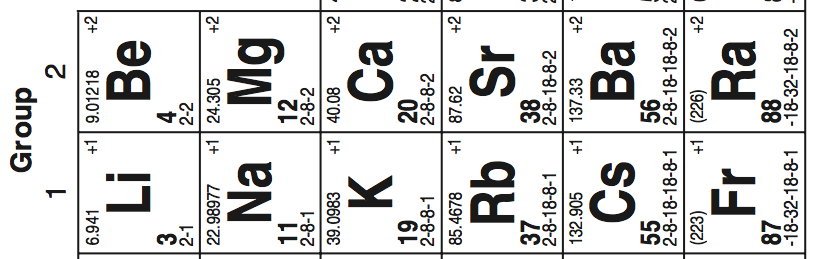 Rules for Oxidation Numbers
3. In an ionic compound, the metal (positive ion) is written first and the non metal (negative ion) is written last.  
       
Example: NaCl             Oxidation # Na = + 1 
     Oxidation # Cl = - 1
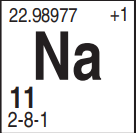 +1
-1
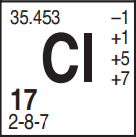 [Speaker Notes: More electronegative]
Rules for Oxidation Numbers
4. The sum of oxidation numbers in a compound must equal ZERO.
Example:  CaCl2
		 +2(1) + -1(2)
			2 - 2 = 0
+2
-1
HINT: Be sure to multiply oxidation # by the number of atoms in the subscript.
Determine the oxidation number of atoms in a chemical reaction
Identifying a Redox Reaction
Lesson Objectives
Identify oxidized and reduced species.
Determine the characteristics of a redox reaction.
Redox Reactions
Redox stands for reduction/oxidation reaction. When one happens, the other must be happening, as well.
They involve the transfer of electrons!
Oxidation
The LOSS of electrons by an atom or ion to form a cation (positive ion). As a result:
Oxidation number goes UP or INCREASES
Becomes more POSITIVE (+)
Na+1
Na
Oxidation
Metals oxidize (lose electrons) to from positive ions
-
-
-
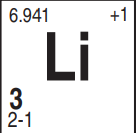 +1
Li
Reduction
The GAIN of electrons by an atom or ion to form an anion. As a result:
Oxidation number REDUCES or DECREASES
Becomes more NEGATIVE (-)
F-1
F
Reduction
Nonmetals reduce (gain electrons) to form negative ions
-
-
-
-
-
-
-
-
-
-
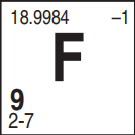 -1
F
Reduction
Why is it called reduction when you gain electrons?
Ox # +2
Gains 3e-
Goes to -1
3
2
Oxidation number reduces
1
0
-1
-2-3
Example
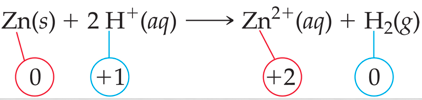 Zn oxidation number goes UP, loses e-, OXIDIZED.
H+ oxidation number goes DOWN, gains e-, REDUCED.
LEO GER
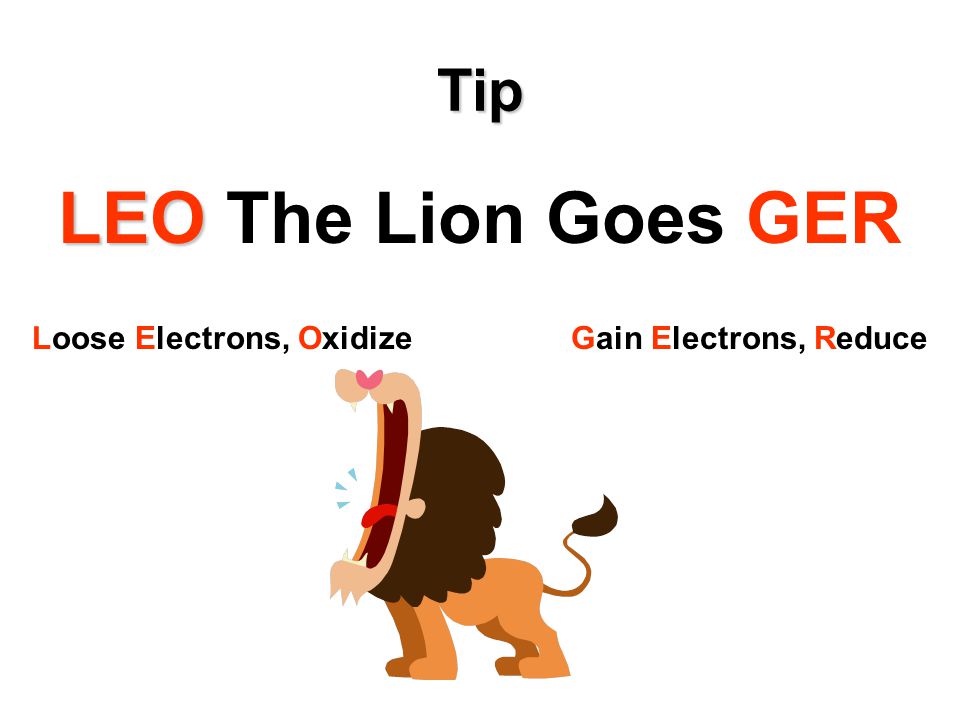 Example (I do)
Which species is oxidized and which is reduced?

2Na + Cl2 → 2NaCl
+1
-1
0
0
LEO
LEO says GER
GER
Na went from 0 → +1
  Cl went from 0 → -1
OXIDIZED
REDUCED
Example (We do)
Which species is oxidized and which is reduced?

2H2 + O2 → 2H2O
LEO says GER
-2
+1
0
0
LEO
GER
OXIDIZED
H went from 0 → +1
O went from 0 → -2
REDUCED
Example (You Do)
Which species is oxidized and which is reduced?
GER
+1
+1
-2
-2
0
0
K2O + Li → Li2O + K
LEO
K went from +1 → 0
Li went from 0 → +1
Reduced
Oxidized
Identifying a Redox Reaction
If the oxidation #’s don’t change it’s not a redox reaction 
Li + F2 → LiF
LiBr  + 2NaF →  NaBr  +  LiF
0
0
+1
-1
YES
-1
+1
+1
-1
+1
-1
+1
-1
NO
Identify oxidized and reduced species.
Determine the characteristics of a redox reaction.
Half Reactions
Identify if a half reaction is oxidation or reduction
Write half reactions for oxidation and reduction.
Redox Reactions have...
An oxidation half reaction and a reduction half reaction.
Example: 2Mg + O2 → 2MgO
LEO
LEO says GER
0
-2
+2
0
GER
Loss of  electrons
Oxidation Half Reaction:  Mg 0 → Mg+2
+ 2e-
Reduction Half Reaction:  O2 0                    →2O-2
+ 4e-
Gain electrons
Half reactions
A half reaction shows either the oxidation or reduction portion of a redox equation including if the electrons are gained or lost.
Half reaction: Reduction
A reduction half reaction shows an atom or ion gaining one or more electrons					
Fe3+  +     →   Fe0			
Notice that the e- are on the left.
3e-
Half reaction: oxidation
An oxidation half reaction shows an atom or ion losing one or more e-:	
			     Mgo →  Mg+2  + 2e-			
Notice that the e- is on the right.
Example: I do
Add in electrons to balance the charge
The total charge on each side must be equal
                 K  →  K+1
0
+ 1e-
Oxidation half reaction
0  →
+1 -1 = 0
Example: We do
Add in electrons to balance the charge

					Mg+2      →   Mg0
2e- +
reduction half reaction
+2  -2=0 →
0
Example: You do
Add in electrons to balance the charge

				Cu   →   Cu+2
0
+ 2e-
Oxidation half reaction
+2    -2 = 0
0    →
Spontaneous Reactions 
& Table J
Lesson Objectives
Use Table J to determine if a species is oxidized or reduced.
Determine if a reaction will occur spontaneously.
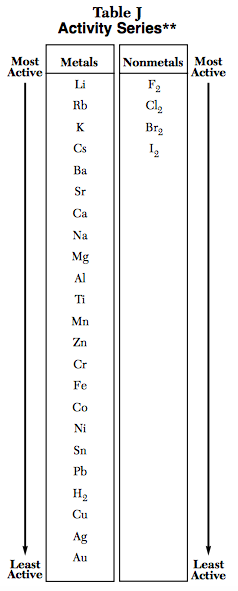 Easily OXIDIZED
EASY to lose electrons
More active metals
Less active metals
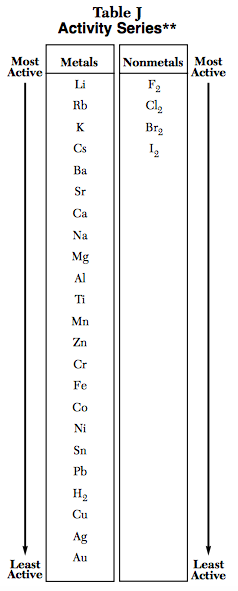 More active metals
HARD to lose electrons
Less active metals
Not easily OXIDIZED
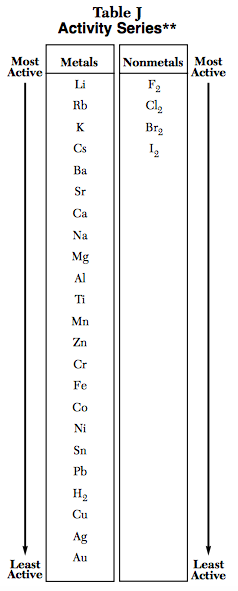 Easily REDUCED
EASY to gain electrons
More active nonmetals
Less active nonmetals
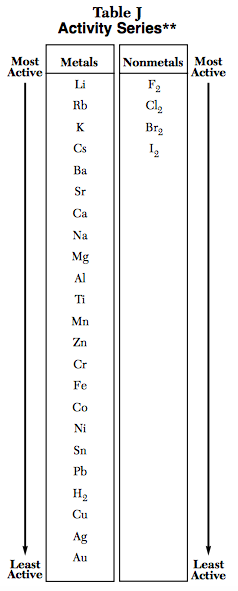 HARD to gain electrons
More active nonmetals
Not easily REDUCED
Less active nonmetals
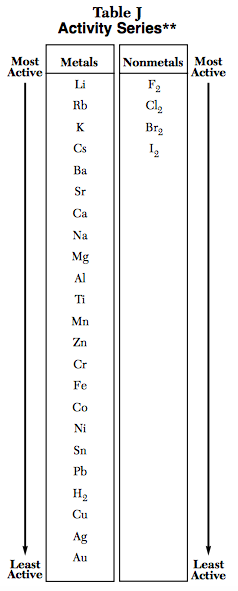 Example
Compare nickel and aluminum. Which will be oxidized and which will be reduced?
Nickel is reduced
Aluminum is oxidized
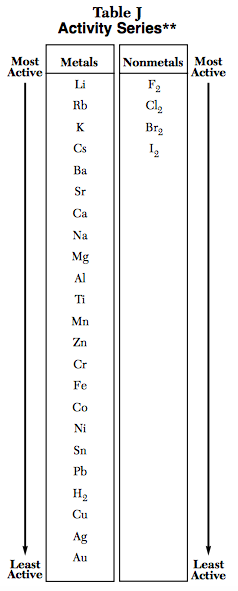 When are rxn’s Spontaneous
Spontaneous reactions occur without the addition of energy to the system.
If the “single” element on the reactant side is more active than the “combined” element on the reactant side, then the reaction is spontaneous.
Example: Zn + PbCl2 → ZnCl2 + Pb
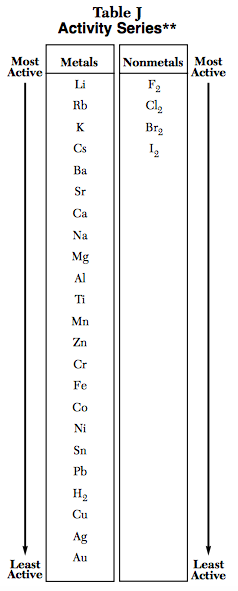 When are rxn’s Not Spontaneous
If not, the reaction is nonspontaneous and will require the addition of energy. 
Example: Zn + AlCl3 → no rxn
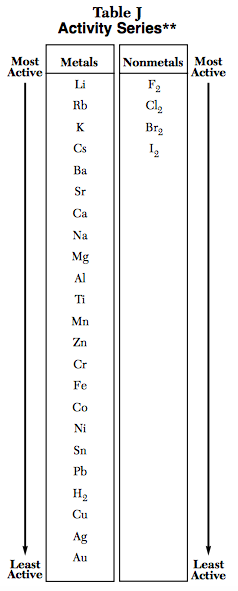 Example
Would this reaction occur spontaneously?
Li + MgSO4 → Mg + LiSO4
Use Table J to determine if a species is oxidized or reduced.
Determine if a reaction will occur spontaneously.